Српски језик за трећи разред основне школе
ЧИЈЕ?
ПРИДЕВИ

учитељица: Александра Стајић
КАКВО?
Погледајте децо ову лепу хаљину. Шта мислите, чија може бити? Опишите је, каква је хаљина? Ако кликнеш даље мишем или на тастатури, добићеш неке од одговора.
удобна
ружичаста
девојчицина
мамина
Сањина
свилена
мала
Знамо да је реч хаљина заједничка именица,а све оне речи које смо написали око хаљине представљају придеве.  
(Напиши наслов у свеци – ПРИДЕВИ)
Придеви су речи које стоје уз именице и ближе их одређују по особини (удобна хаљина) или припадању (Сањина хаљина).
Учићете много о придевима, за сада је важно да ово запамтите:

Придеви могу бити


ОПИСНИ                                                                                    ПРИСВОЈНИ
Означавају какво је нешто.                             Означавају чије је нешто.
Хајде да заједно урадимо још један пример. Опиши јабуку.
(Чија?) Анина
(Каква?) румена
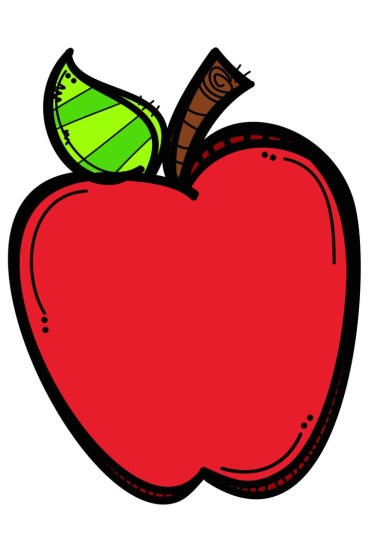 (Каква?) сочна
(Чија?) бакина
(Чија?) Иванова
(Каква?) црвена
Следеће задатке препиши у свеску и уради их.
1. Допуни реченице:
а) Какво је нешто?
________пас.
________торта.
________мајица.
б) Чије је нешто?
________сат.
________капа.
________лопта.
2. Опиши каква и чија све може бити кућа (нацртај и напиши у свесци).
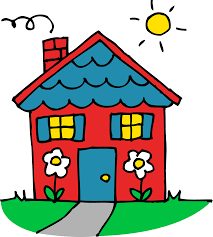 Запис који треба да имаш у свесци:
Придеви
Придеви су речи које стоје уз именице и ближе их одређују по особини или припадању. Могу бити описни (Какво је нешто?) и присвојни (Чије је нешто?).